Les pronoms personnels sujets
ils - elles
Où sont les moutons ?
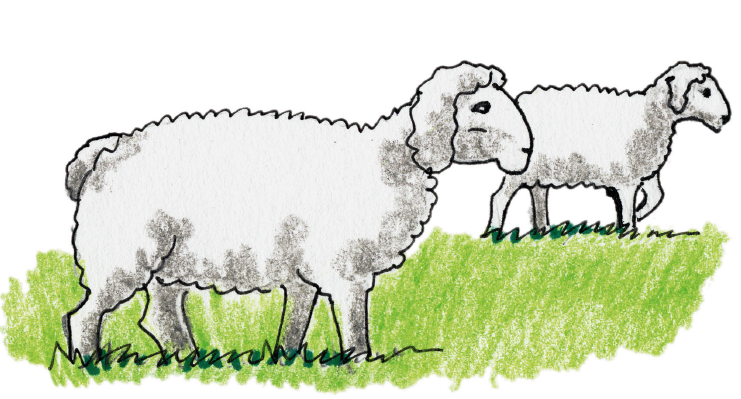 Les moutons sont dans le pré.
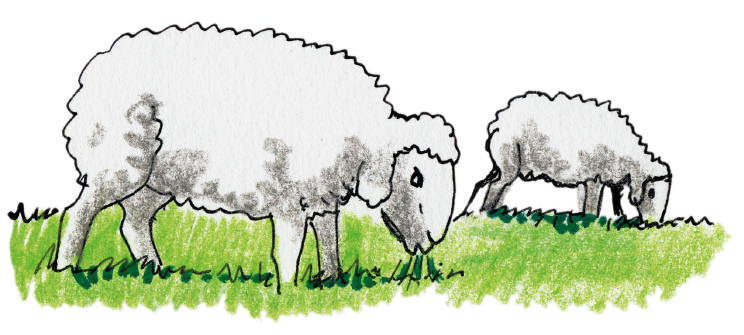 Que font-ils ?
Ils broutent.
Où sont les vaches ?
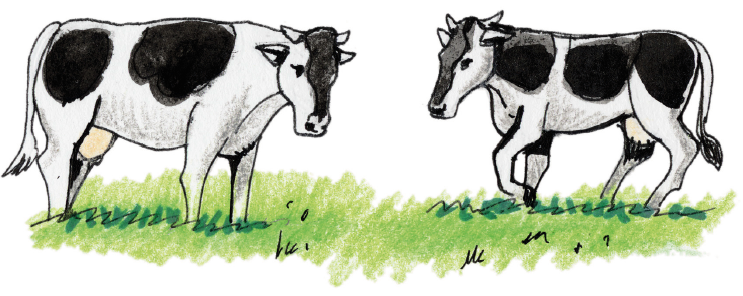 Les vaches sont dans le pré.
Que font-elles ?
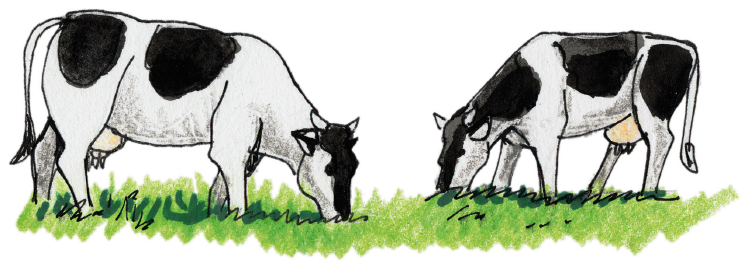 Elles broutent.
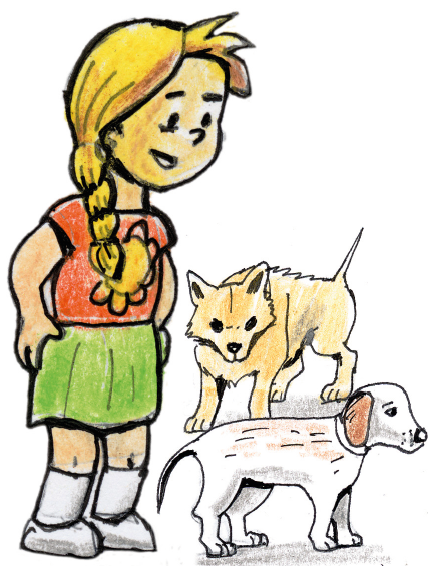 Où sont les chiens ?
Les chiens sont près de la petite fille.
Que font-ils ?
Ils mangent.
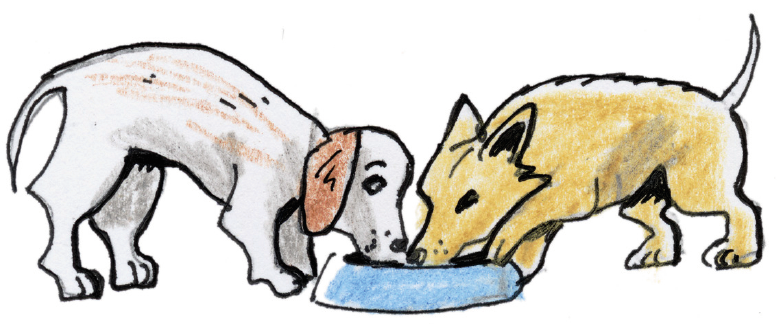 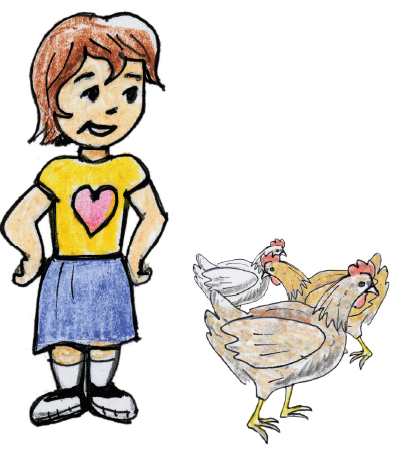 Où sont les poules ?
Les poules sont près de la petite fille.
Que font-elles ?
Elles picorent.
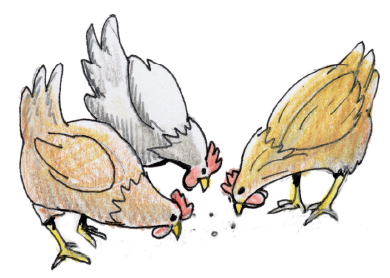 Les animaux viennent boire au bord de la rivière.
Les éléphants arrivent ils boivent puis ils s’en vont.
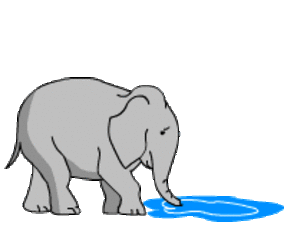 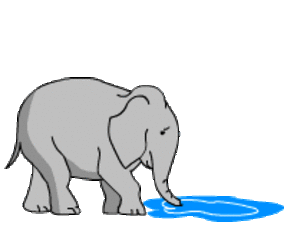 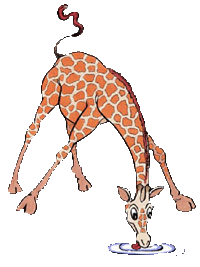 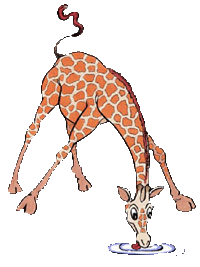 Les animaux viennent boire au bord de la rivière.
Les girafes arrivent ___ boivent puis ___ s’en vont.
elles
elles
Les danseuses entrent en scène.  Elles font un salut au public et elles commencent à danser.
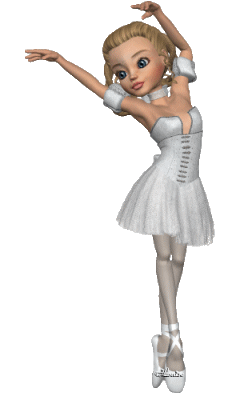 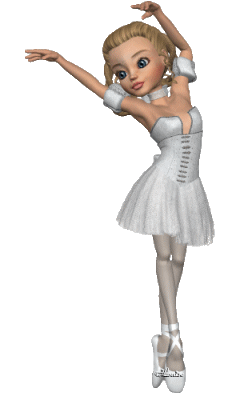 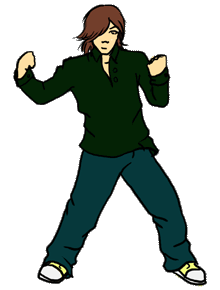 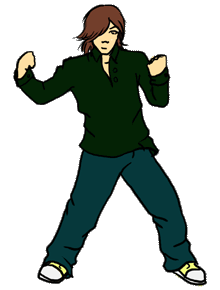 ils
Les danseurs entrent en scène. ___ font un salut au public et ___ commencent à danser.
ils
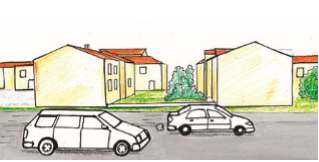 Où sont les voitures ?
Qui sont rouges ?
Les voitures roulent dans la rue
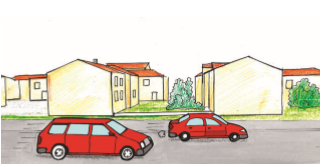 ____ sont rouges.
elles
Où sont les camions ?
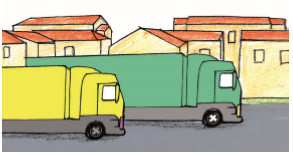 Qui sont sales ?
Les camions roulent dans la rue
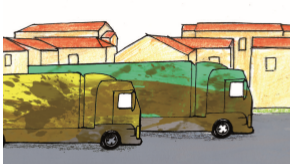 ils
____ sont sales.
Que font les avions ?
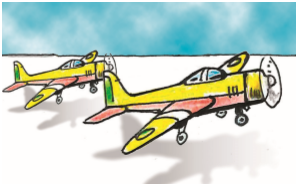 Qui sont dans le ciel ?
Les avions décollent
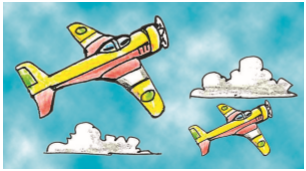 ____ sont dans le ciel.
ils
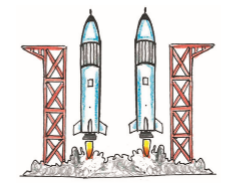 Que font les fusées ?
Qui sont dans le ciel ?
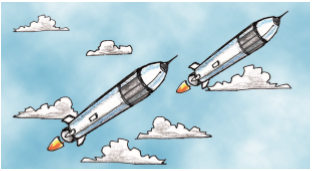 Les fusées décollent
elles
____ sont dans le ciel.